Møde i GD1-GD2 Testforum
Tirsdag den 09. februar 2016
Agenda
Velkomst og præsentation
Status
Testprojektet
Projekter
Temaer
Testdata – Scope og migreringsprocedure 
Snitfladetest
Forudsætninger
Detaljeret tidsplan
Rolle- og ansvarsfordeling
Ændringshåndtering
Overblikspapirer
Aktionsliste
Liste af risici
Eventuelt
09-02-2016
Testforum
2
2. Status for testprojektet
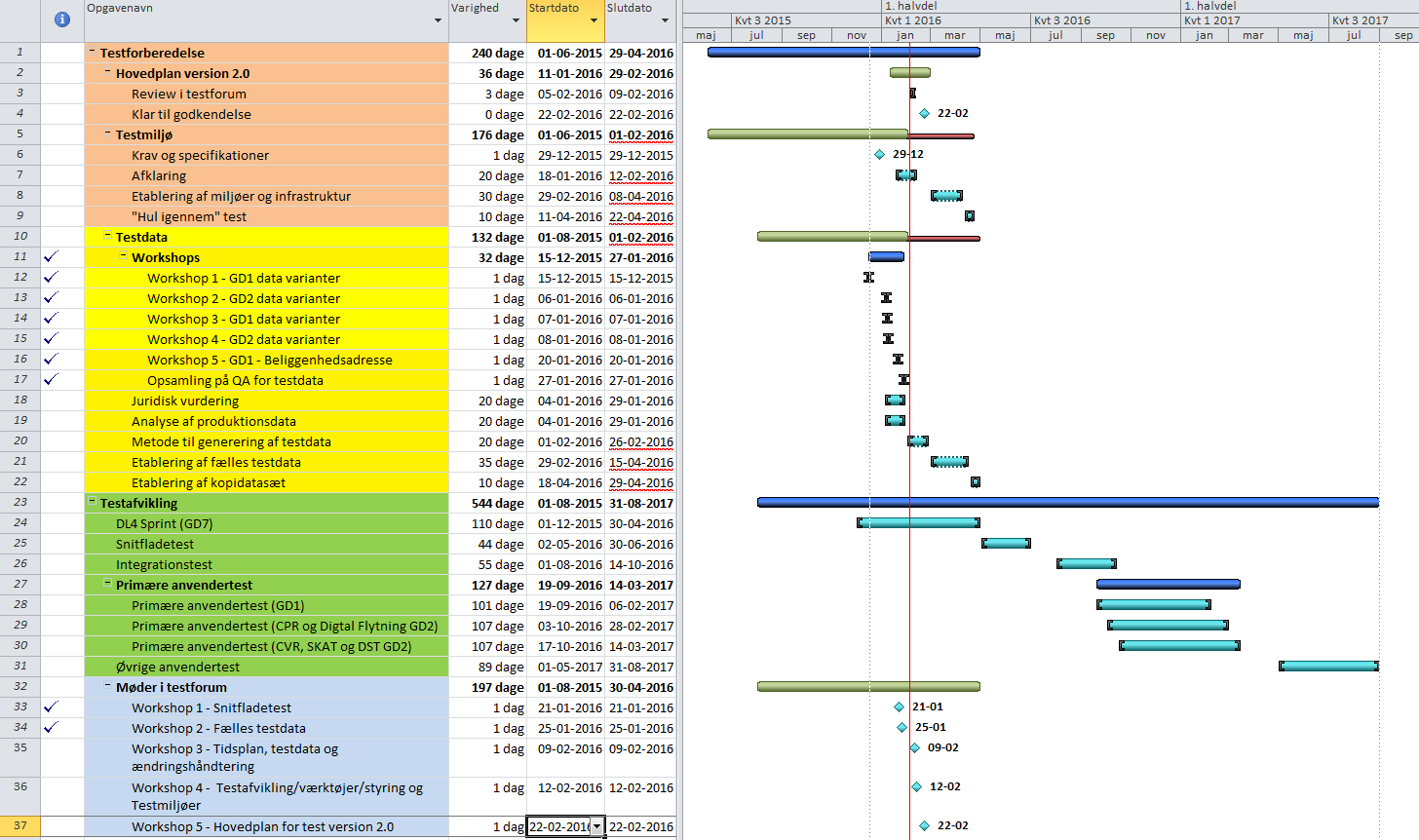 2. Status for projekterne
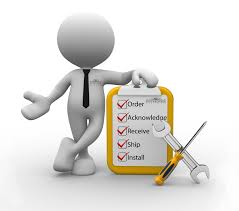 Noget nyt?
25-01-2016
Testforum
4
3. Gode testdata?
09-02-2016
Testforum
5
3. Testdata - Ejendomsdannelse
09-02-2016
Testforum
6
3. Testdata - Ejerskifte
09-02-2016
Testforum
7
3. Testdata - Adressedannelse
09-02-2016
Testforum
8
3. Testdata – geografisk afgrænsning
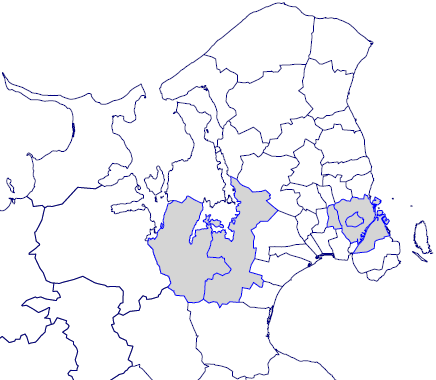 Frederiksberg
København
Roskilde
Lejre
Rødovre
09-02-2016
Testforum
9
3. Migreringsprocedure
Rækkefølge i GD1 for konverteringer
BFE-numre på SFE-ejendomme i ESR fra MAT. Rulles på via eksisterende snitflade 
Udtræk af ejerlejligheder fra TL til MAT (Excel-filer)
Kan ske parallelt:
MAT skal levere BFE på ejerlejligheder
TL ruller BFE på ejerlejligheder
MAT skal levere BFE på ejerlejlighed til ESR
ESR ruller BFE på ejerlejligheder
EFT skal have ejeroplysninger (inkl. administrator) fra ESR
Det er ikke sikkert, at der BFE-oplysninger på ejeroplysninger i ESR
Det er EFT’s opgave at vurdere, om de vil have tinglyste ejerskaber fra TL og i givet fald i hvilket omfang
BBR skal lægge BFE på ejendomme i BBR
BPFG skal ind i MAT fra ESR 
BFE tildeles i MAT
ESR afleverer udtræk af ejendomme BPFG til MAT 
MAT tildeler BFE-numre
MAT afleverer fortegnelse over BPFG til ESR 
MAT afleverer fortegnelse over BPFG til BBR
Liste over ejendomsnummer og BFE dannes og importeres i BBR
EBR dannes ved udtræk fra ESR. Beliggenhedsbetegnelsen skabes fra ESR for testdata
09-02-2016
Testforum
10
3. Migreringsprocedure
GD2 og GD1
Rækkefølge for konverteringer i GD2 skal fastlægges

Forudsætter, at GD1 og GD2-konverteringer er uafhængige

Uafklaret
Hvor hurtigt kan konverteringer gennemføres?
Skal udtræk af data til konverteringer ske synkront på et bestemt tidspunkt?

Har I spørgsmål eller kommentarer vedr. migreringsprocedure?
- Noget vigtigt der er glemt?
09-02-2016
Testforum
11
3. Planlægning af snitfladetesten
Testprojekt udarbejder plan 
Testprojekt afholder møder med projekterne i GD1, GD2 og GD7 for afstemning af tidsplaner og roller/ansvarsfordeling
Den konsolideret plan fremlægges for testforum og projektforum
Planen fremlægges for projektforum
09-02-2016
Testforum
12
3. Ansvar og Rollefordeling for Snitfladetesten
09-02-2016
Testforum
13
3. Forudsætninger for snitfladetesten
DL4 Sprint (GD7) er gennemført for alle Registrene 
Projekternes delleveranceprøver skal være afsluttet (fx med kommuner)

Testdata skal være klar. Testdata skal være dannet ud fra de godkendte specifikation hvad angår omfang, sammenhæng og format.
Testdata skal være oploaded i Registrene
Testdata skal være oploaded i Datafordeleren
Testcases fra hvert enkelt register skal være klar og godkendt
Aftale om miljøer og adgange til disse og på tværs
Stubbe og drivers skal være afløst af services
Testmiljø skal være oprettet i Registrene
Testmiljø skal være oprettet i Geodatabanken
09-02-2016
Testforum
14
3. Forudsætninger for snitfladetesten
Testmiljø skal være oprettet i Datafordeleren
Replikeringskanaler til datafordeleren skal være allokeret
Netværksforbindelse mellem Registrene og Datafordeleren skal være kontrolleret
Sikkerheden skal være etableret
Der skal være udpeget en kontaktperson (”SPOC”) fra Registrene, Geodatabanken og Datafordeleren
Detaljeret tidsplan for testen skal være klar
Sikkerhedsprofiler skal væres afklaret og testet
Beskrivelse af de enkelte systemer fra Registrene og Datafordeleren skal forelægge. De enkelte releases/build skal indeholde en release note, som fortæller hvad releasen indeholder samt en listning af kendte fejl.
Testere er allokeret og instrueret
Procedure for håndtering af fejl skal være på plads
Systemer til teststyring og fejlregistrering skal være i drift og tilgængeligt
09-02-2016
Testforum
15
3. Snitfladetest leverance fra registrene– datoer
25-01-2016
Testforum
16
3. Registerafhængigheder
U – Udstilling
H – Hændelser
A – Ajourføring
Er disse sammenhænge korrekte og fuldstændige?
09-02-2016
Testforum
17
3. Hvornår skal testene ligge register til register?
09-02-2016
Testforum
18
3. Fejlfinding og -håndtering under test
Overordnet proces 
Tester finder fejl
Fejl skal beskrives og kategoriseres
Hvordan lokaliseres årsag til fejl?
Er fejlen fra testdata?
Er fejlen opstået ved fejlindtastning af tester?
Er fejlen fra registerapplikationen?
Er fejlen fra registerdatabase?
Er fejlen fra Geodatabanken?
Er fejlen fra ajourføringsservicen?
Er fejlen fra Datafordeleren?
Er fejlen fra udstillingsservicen/hændelsen?
Er fejlen fra modtagerregistret?
Hvem skal stå for lokalisering af fejlen?
Hvilke kategoriseringer bruger de enkelte projekter?
Kategori 1, 2, 3, 4
Kategori A, B, C, D
Andre kategoriseringer?
Hvem skal bestemme kategoriseringen af en fejl?
09-02-2016
Testforum
19
3. Fejlfinding og -håndtering under test
Overordnet proces
Bestilling af fejlrettelser
Hvem skal prioritere, hvilke fejl der skal laves og hvornår?
Fejl i registret?
Fejl i Geodatabanken?
Fejl på Datafordeleren?
Fejl i modtagerregistret?
Modtagelse af fejlrettelser
Håndteres af den, der har bestilt fejlretning
Ændringshåndtering
I registerprojektet  
I Geodatabanken
På Datafordeleren => DLS – se næste
09-02-2016
Testforum
20
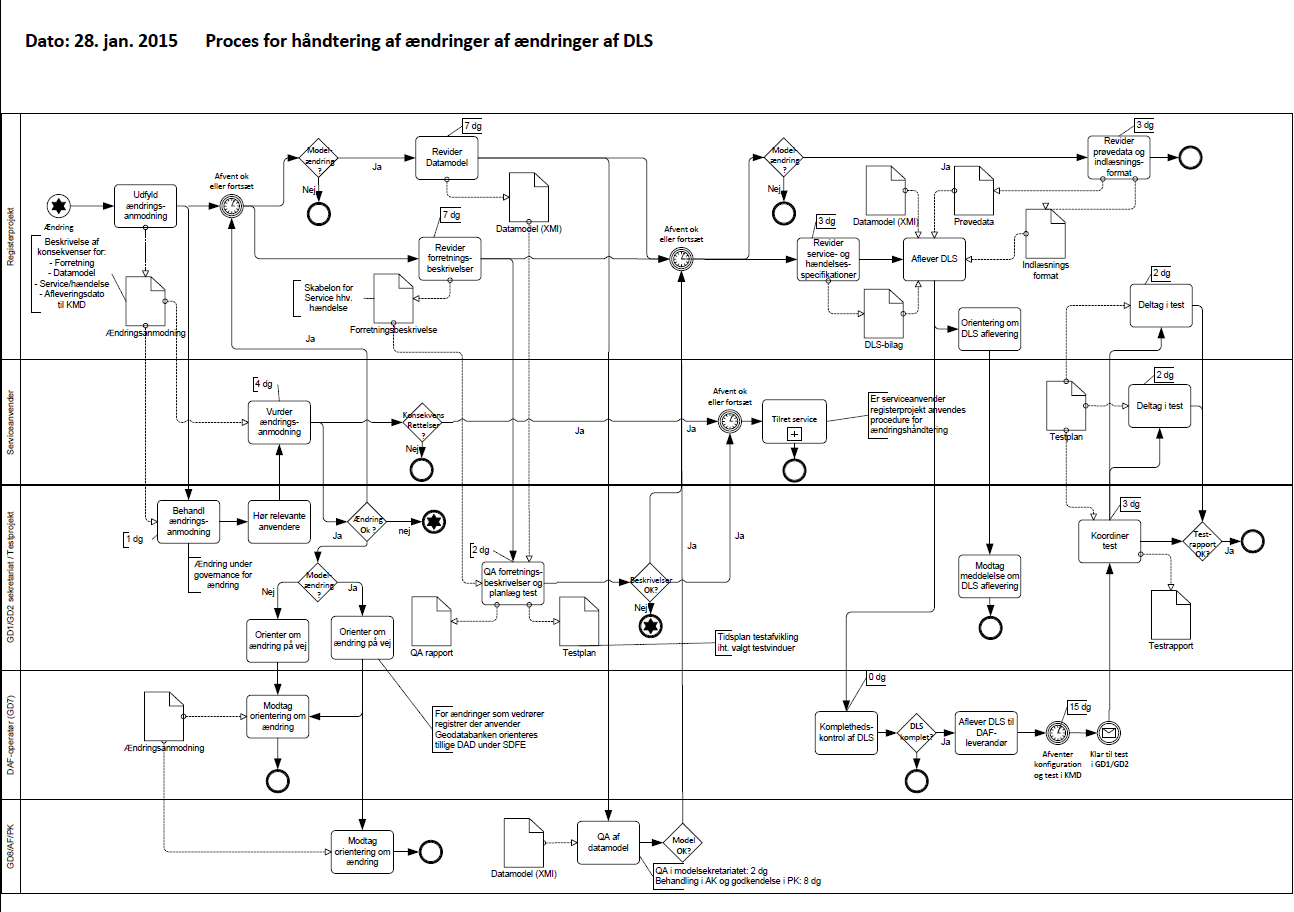 09-02-2016
Testforum
21
3. Proces for ændring af DLS
Bemærkninger til forslaget 
Forventede tider
Leverancetid hos KMD: 3-4 uger
DLS-ændring med services og hændelser: 30 kalenderdage
DLS-ændring med model, services og hændelser: 45 kalenderdage
 
Forslag til faste datoer 
DLS: services + hændelser, 15/5 ændringsanmodning til KMD, leverance fra KMD 15/6 
DLS: model + services + hændelser, anmodning til KMD 1/7, leverance fra KMD 1/8
DLS: services + hændelser, til KMD 1/9 og leverance fra KMD 1/10
DLS: model + services + hændelser, til KMD 23/10 og leverance fra KMD 23/11

Konsekvensvurdering 
At der som udgangspunkt ikke kan konstateres behov for modelændringer i snitfladetesten, hvor modelændringerne kan nå at komme med i snitfladetesten
At der som udgangspunkt ikke kan konstateres behov for modelændringer i integrationstesten, hvor modelændringerne kan nå at komme med i integrationstesten

Kommentarer eller spørgsmål?
09-02-2016
Testforum
22
4. Samlet overblik over projekter
09-02-2016
Testforum
23
4. Samlet overblik over testmiljøer
Behov for tegning over testmiljøer?
De enkelte registres testmiljøer
Ajourføringsservices, udstillingsservices og hændelser fra DAF?
09-02-2016
Testforum
24
5. Aktionsliste
Er der kommet nye input til aktionslisten i løbet af mødet?
25-01-2016
Testforum
25
6. Risici
Er der kommet nye risici frem i løbet af mødet?
25-01-2016
Testforum
26
7. Eventuelt
Input til det videre arbejde
Møder med projektledere og testmanagere
Status, opgaver og forventningsafstemning
Workshop/møde på fredag d. 12. februar? 
Emner
Testafvikling/værktøjer/styring
Testmiljøer 
Detailplan for forberedelse og gennemførelse af snitfladetest
Vinterferie?
Andet?
25-01-2016
Testforum
27
Ansvarlige
25-01-2016
Testforum
28
Mail Adresser
Amina Schmidt 		as@e-nettet.dk
Annette Petersen 	anpet@gst.dk
Bo Dalsby 		bo.dalsby@skat.dk
Henrik Løje 		henlo@gst.dk
Jakob Schou 		jasch@gst.dk
Jeanne Olsen 		jo@cpr.dk
Jørgen Larsen De Martino jolde@gst.dk
Jørgen Skrubbeltrang 	joesk@gst.dk
Lise Pedersen 		Lise.Pedersen@gst.dk
Morten Romanow Bøgemose morbo@gst.dk
Morten Rostved 	moro@kombit.dk
Peter Laulund 		pelau@gst.dk
Peter Snedker 		pesne@gst.dk
Tadeusz Tajchman 	tat@gst.dk
Trine Wrist Lundorf 	TWL@skm.dk
25-01-2016
Ejendomsdataprogrammet - Projektforum
29
Adgang til projektforum
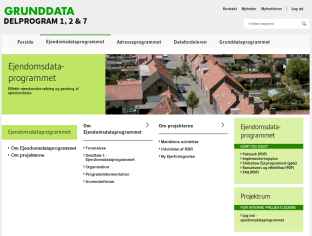 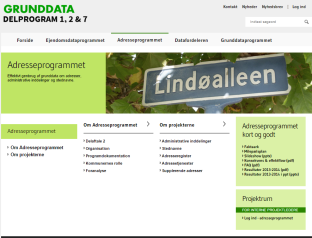 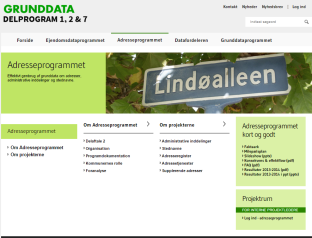 25-01-2016
Testforum
30
3. Fælles begreber
25-01-2016
Testforum
31